OKR

เด็กปฐมวัยมีภาวะเตี้ยน้อยกว่าร้อยละ 10
สำนักงานสาธารณสุขจังหวัดแพร่
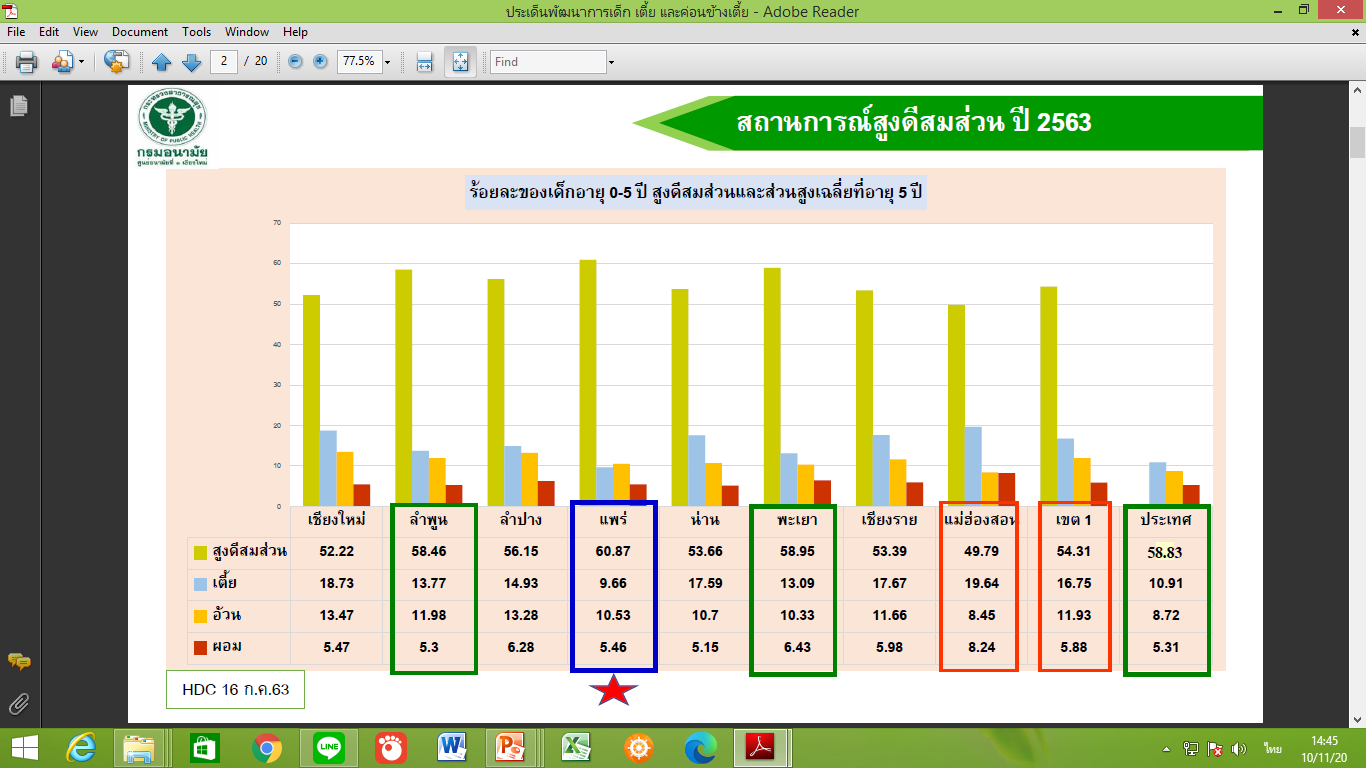 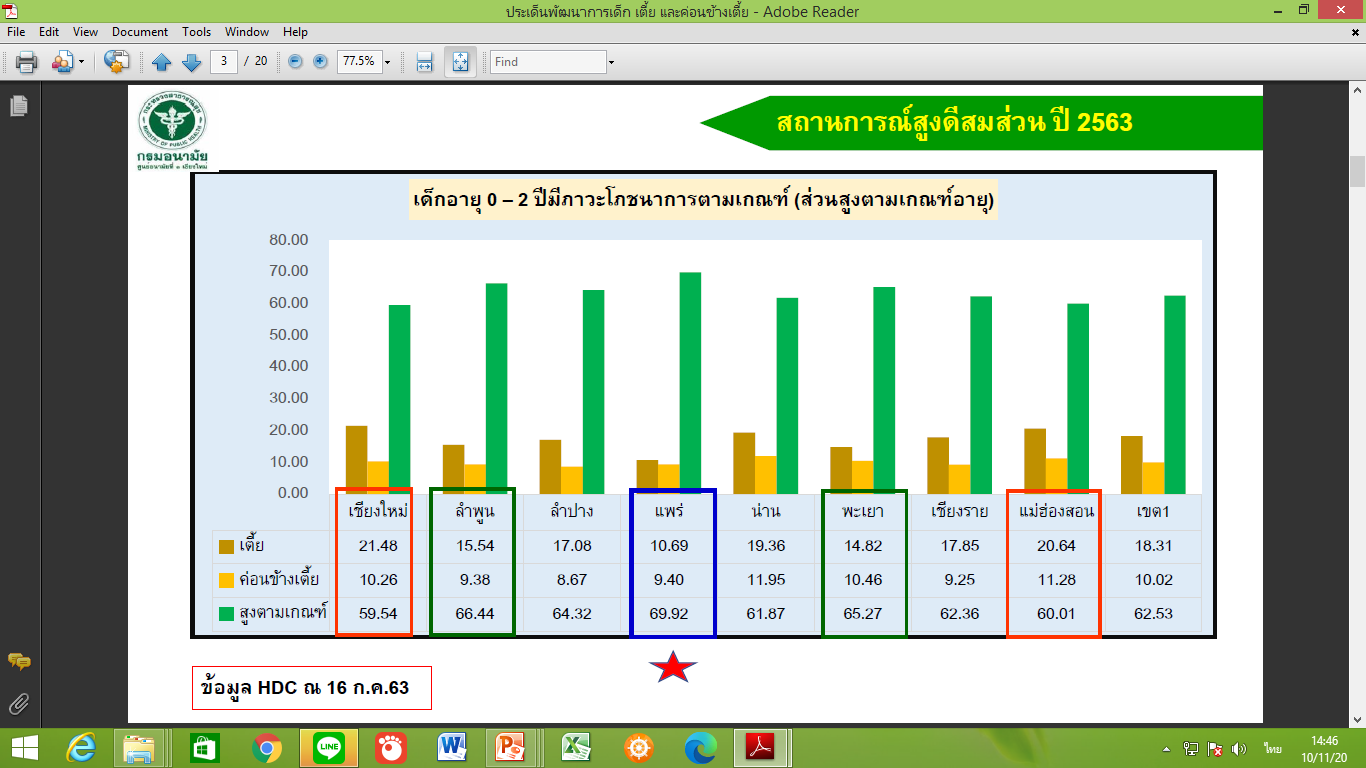 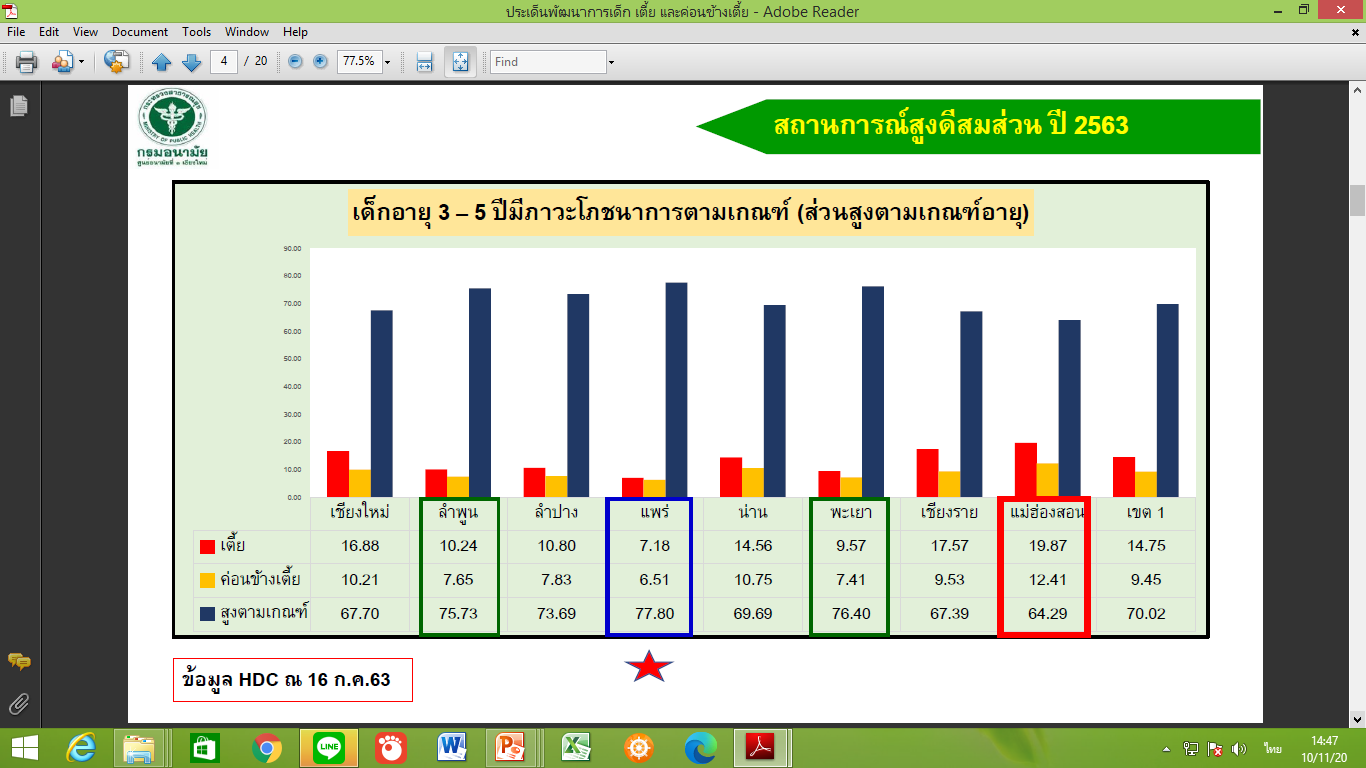 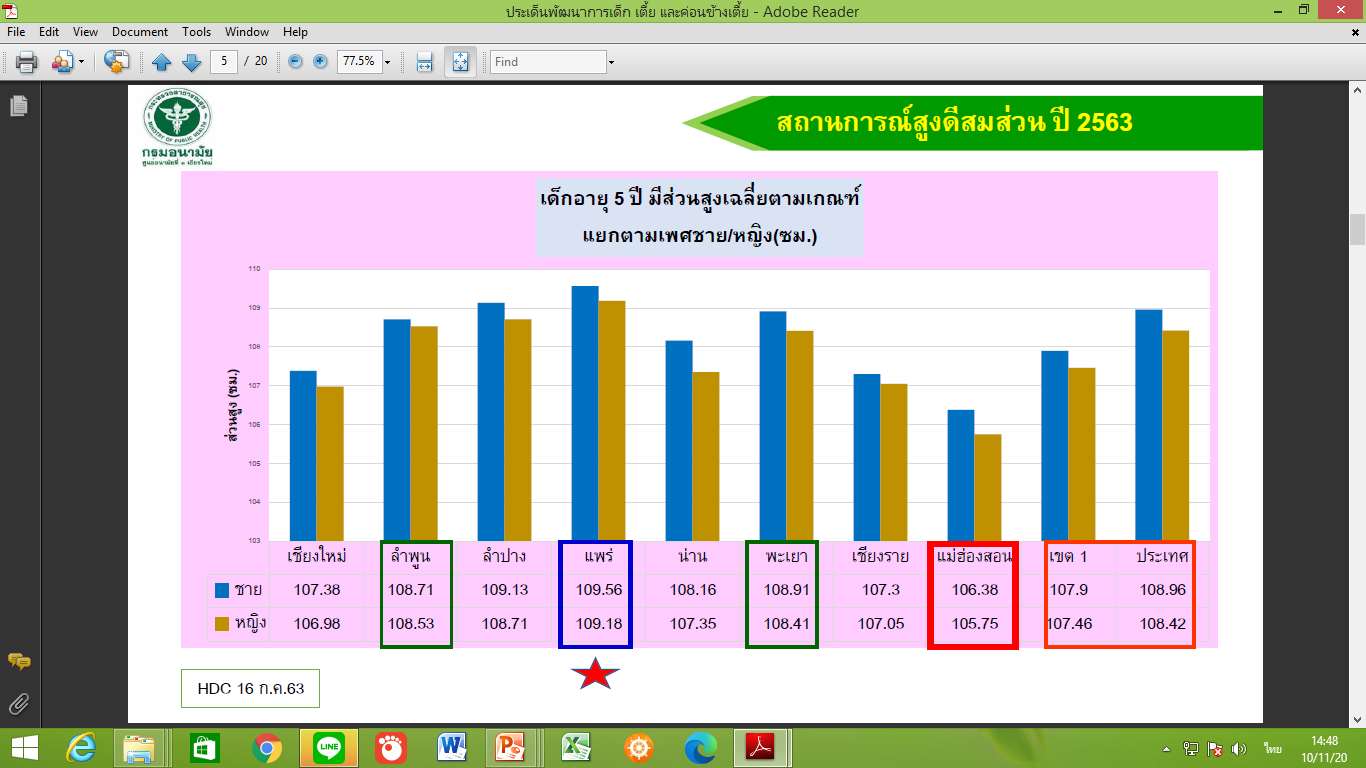 O : เด็กปฐมวัยมีภาวะเตี้ยน้อยกว่าร้อยละ 10
O : เด็กปฐมวัยมีภาวะเตี้ย < ร้อยละ 10
O 1 : เด็กปฐมวัยที่เตี้ยและค่อนข้างเตี้ยได้รับอาหาร
         ที่มีโปรตีนและแคลเซียมสูง

Kr 1 : เด็กปฐมวัยที่เตี้ยและค่อนข้างเตี้ยได้รับ
         นม 2  กล่อง ไข่  1 ฟอง	 ร้อยละ  90
Kr 2 : เด็กปฐมวัยที่เตี้ยและค่อนข้างเตี้ยฟันดี ไม่มีผุ  
         ร้อยละ  90
O : เด็กปฐมวัยมีภาวะเตี้ย < ร้อยละ 10
O 2 : เด็กปฐมวัยที่มีอายุตั้งแต่  6  เดือน - 5  ปี  ได้รับยาน้ำ  
         เสริมธาตุเหล็ก  ร้อยละ 100
Kr 1 : พ่อแม่,ผู้ปกครอง มีความรู้และตระหนักถึงความสำคัญของ 
          การขาดธาตุเหล็ก  ร้อยละ 100
Kr 2 : เด็ก 6  เดือน - 5  ปี ได้รับยาน้ำเสริมธาตุเหล็ก  
          ร้อยละ 100
O : เด็กปฐมวัยมีภาวะเตี้ย < ร้อยละ 10
O 3 : เด็กปฐมวัยมีกิจกรรมกระโดดโลดเต้นอย่างน้อย  3 ชั่วโมง / วัน

Kr 1 :  พ่อแม่,ผู้ปกครองสนับสนุนให้บุตรมีกิจกรรม
           กระโดดโลดเต้นสะสมอย่างน้อย 3 ชั่วโมง / วัน
Kr 2 :  สพด. ส่งเสริมและจัดกิจกรรมกระโดดโลดเต้นทุกวัน	
           วันละอย่างน้อย  30   นาที  ร้อยละ 90
Kr 3 :  อปท,/ ชุมชน จัดสถานที่และสิ่งแวดล้อมที่เอื้อต่อ
            การออกกำลังกาย  อย่างน้อย  1  แห่ง
โครงข่ายการดำเนินงานลดจำนวนเด็กเตี้ย
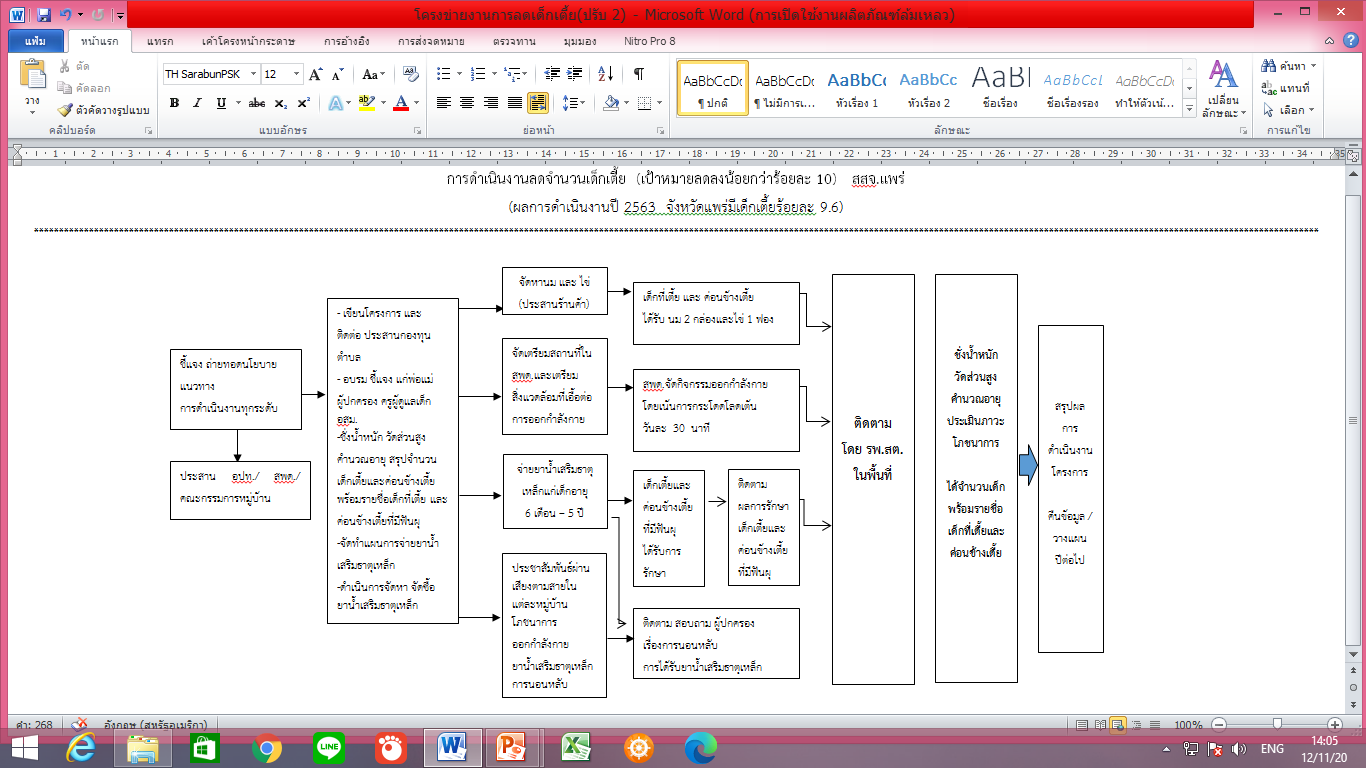 ตารางการขับเคลื่อนงานตามผลลัพธ์ที่วางแผนไว้ / GANTT CHART
ตารางการขับเคลื่อนงานตามผลลัพธ์ที่วางแผนไว้ / GANTT CHART
1
เด็กปฐมวัยมีภาวะเตี้ยน้อยกว่าร้อยละ 10
2
เด็กปฐมวัยมีภาวะเตี้ยน้อยกว่าร้อยละ 10
3
เด็กปฐมวัยมีภาวะเตี้ยน้อยกว่าร้อยละ 10
4
เด็กปฐมวัยมีภาวะเตี้ยน้อยกว่าร้อยละ 10
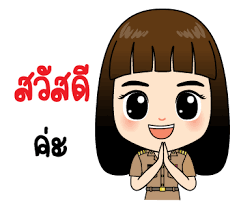